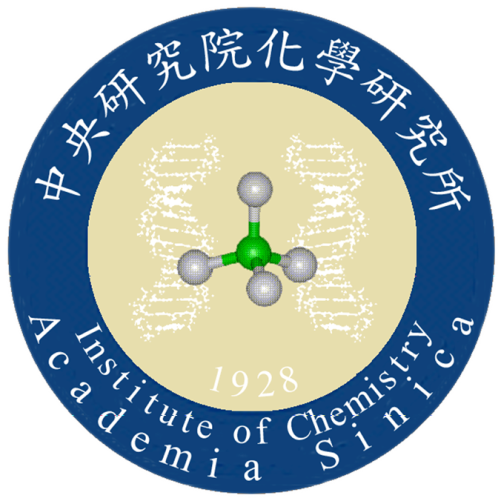 Python basics
Ching-Cher Sanders Yan 顏清哲
ccsyan@gmail.com
Institute of Chemistry, Academia Sinica
2022 Feb. 8th
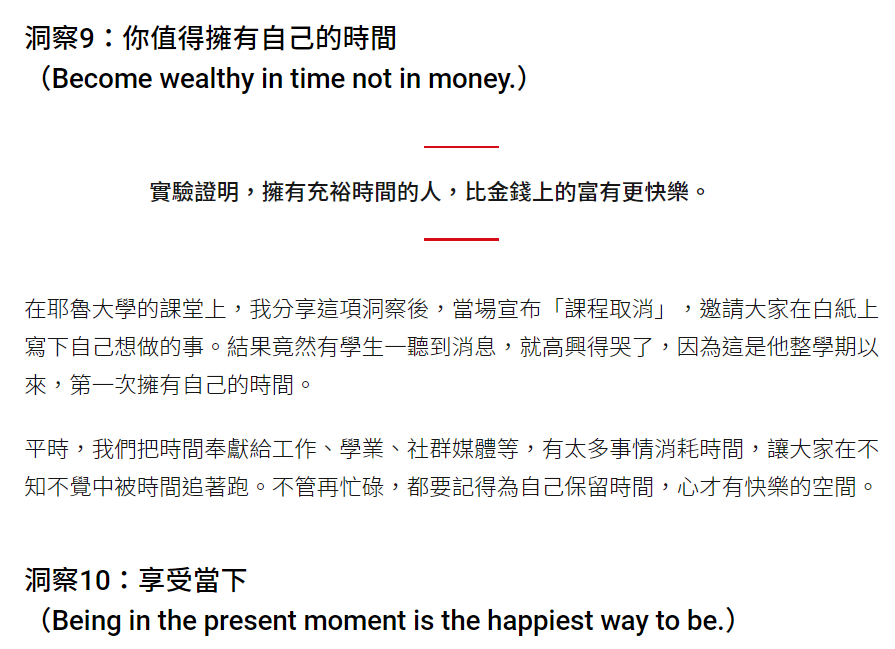 Anaconda Installation
Updating Anaconda
Prompt

Run as Administrator
Updating Anaconda
Change to working directory
conda update --all
Starting Anaconda
Anaconda

Jupyter

Spyder
Anaconda
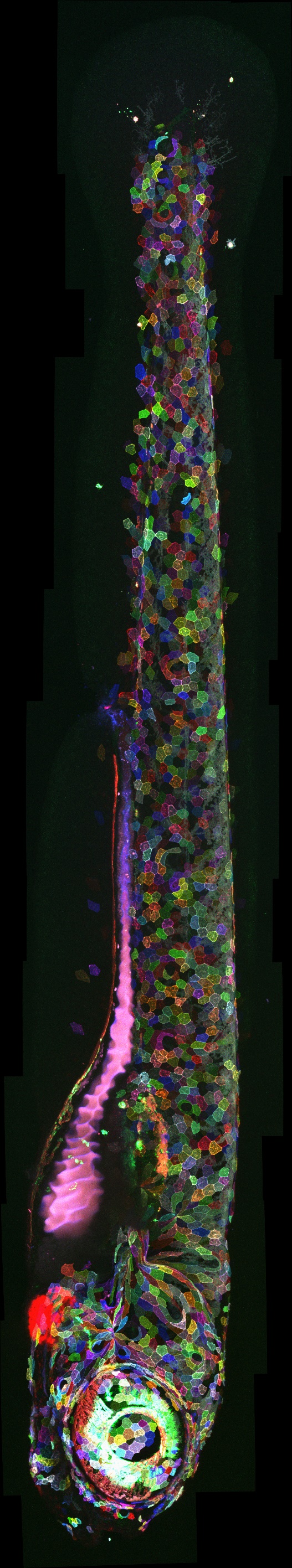 Downgrade to older version of Python
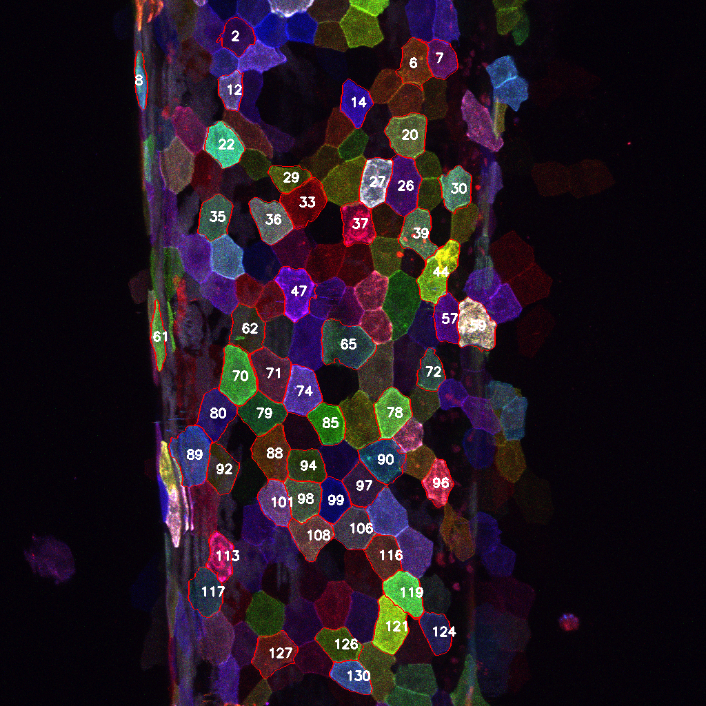 For functions being patented.

SIFT (Scale-invariant feature transform)
Jupyter
Start here
Jupyter from your web browser
Jupyter: run a cell by shift + enter
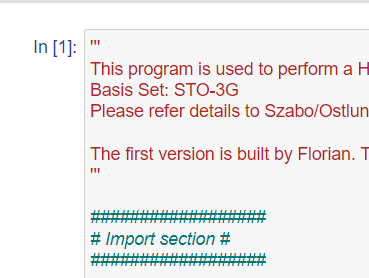 Spyder
Start here
Spyder interface
Plot a function
Import

# markup, comments, ‘’’ … ‘’’

Assigning values to variables

Variables’ name rule: not start with a number

np.linspace, if you can find a function, don’t write yourself.

ts is an array, calculations involving one array making the same size output array.
Plot a function (2)
Calculations involving more than one array:
Size not match error
Expand to a two-dimensional array (a matrix)

Plot with legends

Unicode symbols

Google to code

Plot format for submitting your work
The output figure
ODE solver (b.plot_ode.py)
from scipy.integrate import odeint

def your own function with return

Local and global variables

Odeint inputs

Array.flatten(), but may not be necessary

Comparing between odeint and Euler method
Euler method and for loop
For efficiency, array operation is preferred.

for i in range(0, end):
b.plot_ode.py output figure
ODEs